DİŞSİZ MANDİBULANIN ÖLÇÜDE ESAS ALINACAK BİYOLOJİK VE FİZYOLOJİK ESASLARI
Prof.Dr.A.Cavidan AKÖREN
LABİAL FRENİLUM
Daha kısa ve geniştir
Tek veya  fazla sayıda olabilir
Orbicularis oris ve Insisivus 
   kaslarından etkilenir
Protezde ince bir çentik
   oluşturularak rahatlatılmalıdır
			   LABİAL VESTİBÜL
BUKKAL FRENİLUM
Küçük azı dişleri bölgesinde yer alır
Tek veya daha fazla sayıda fibröz band şeklindedir
Modiolusla ilişkilidir
Protezde geniş bir çentik açılarak
   rahatlatılmalıdır
Protez kenarı ince hazırlanmalıdır
BUKKAL VESTİBÜL
Bukkal frenilumdan arkaya uzanır
Genişliği Buccinator kasının aktivitesi
    ve bukkal düzlüğün yapısına bağlıdır
Protez bu bölgeyi tamamen içine almalıdır
Buccinator kasın çok aktif olduğu durumlarda kısa yapılabilir
Protez kenarları kalın hazırlanmalıdır
BUKKAL DÜZLÜK
Bukkal frenilumun arkasındadır
Kret tepesi ile external oblique sırt 
   arasında uzanır
Düz bir alandır
Retromolar kabartı bölgesinde yukarı doğru eğim kazanır
Primer basınç alanıdır
MASSETER KASININ ETKİ ALANI
Ağızın açılıp kapatılması sırasında
Masseter kası üzerinde bulunduğu
Buccinator kasını etkileyerek bu
bölgede protez kenarının değişen
derecelerde daraltılması gerekliliğini
ortaya çıkarır
Masseter oluğu, Masseter çentiği, Masseterik
çentik
RETROMOLAR KABARTI
Alveolar kretin en arkasında bulunur
Armut şeklindedir
Pterygomandibular raphe, Superior  
   Pharingeal Constrictor, Buccinator
   kasları ile Temporal tendon lifleri ve
   glandüler dokuları içerir
Protez sınırları içine alınmalıdır
Stabilite yönünden büyük önem taşır
REZİDÜEL ALVEOLAR KRETLER
Arka alveolar kretler primer basınç
   alanıdır
Ön bölge basınçtan korunmalıdır
Rezorbe ağızlarda bukkal düzlük basıncı karşılar
Bireysel farklılıklar
   gösterir
PTERYGOMANDIBULAR RAPHE
Hamulus pterygoideus ile mylohyoid
   sırtın distali arasında uzanır
Dışından Buccinator kası orijinini alır
İç kısmına Superior Constrictor 
    kası yapışır
Belirgin olduğu durumlarda üst protezin
   arka bölgesinde küçük bir çentik ile 
   rahatlatılmalıdır
LİNGUAL VESTİBÜL
Anterior vestibül  bölgesi
Orta vestibül bölgesi
Distolingual vestibul bölgesi
ANTERİOR VESTİBÜL BÖLGESİSublingual katlantı
ORTA VESTİBÜL BÖLGESİMylohyoid vestibül
Lingual frenilum
Genioglossus kası
Sublingual bezler
-Mylohoid bezler
-Sublingual bezler
DİSTOLİNGUAL VESTİBÜL BÖLGESİRetromylohyoid bölge
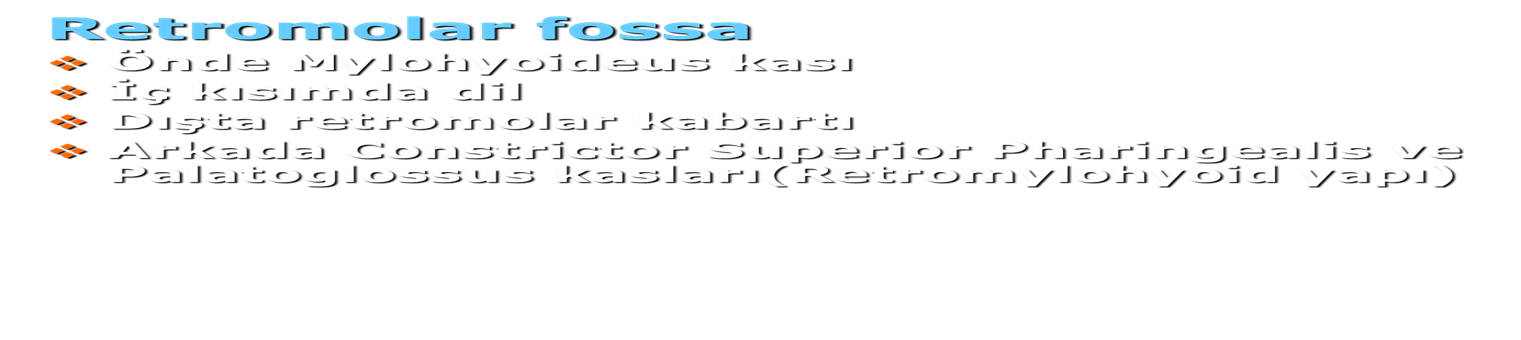 DİL
Farklı büyüklüklerde olabilir ve değişik hareket kabiliyeti sergiler
İdeal dil istirahat durumunda ark boyunca yayılmalı, ucu alt ön dişlerin lingual yüzeylerine temas etmelidir
LİNGUAL TORUSLAR
Çift bazen de tek taraflı olur 
Küçük azı dişleri bölgesinde
   lingualde lokalizedir
Çok büyüdüğü zaman ciddi
   protez vurukları ortaya
   çıkar
Cerrahi olarak düzeltilebilir
Teşekkürler
Kaynak: 1. Çalıkkocaoğlu S. Dişsiz Hastaların 	  	     	  Protetik Tedavisi, 2013
	 2. Zarb Bolender. Prosthodontic Treatment for  	  Edentulous Patients Mosby Co. 2004